SCIENCE FRIDAY @ SAP
Learning Goal: How can you make the raisins dance in a cup?
Learning Objectives: 
To nurture curiosity.
To create a climate of discovery. 
To maintain the rigor of the STEM lessons with playful and fun challenges.
To build scientific vocabulary to promote scientific literacy at a young age.
To build the following inquiry skills:
Problem solving
Critical and creative thinking
Observation
Prediction
Analysis
Conclusion
Materials: 
6 raisins
1 small spoon of baking soda (plastic spoon is provided )
½ cup water
½ cup vinegar
Clear plastic cups
Plastic spoons
Food colour
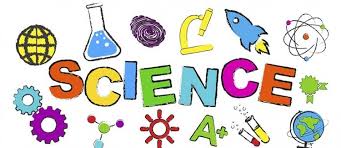 Method: video of experiment provided.
Put I spoon of baking soda then a pinch of food color in the bottom of a clear plastic cup. 
(These food colors are very strong, so just a tiny pinch)
Add water to fill up half of the cup. Stir until the baking soda dissolves.
Add 6 resins. (nothing will happen)
Ask: how should we make the resins dance?
They will do a science experiment to find out. 
They will add vinegar. Add vinegar to fill up almost to the top of the cup. Leave a little room.
They will observe the reaction. Some could write if they are able to. That will be Record, Data.
They will see the bubbles form. They will see the resins float and jump up and down for a while. It will take 30 seconds to a minute for this to happen.
Introduce the state of matter: solid ( baking soda), liquid ( vinegar) and gas CO2 formed.
That was a chemical reaction. 
Conclusion: gas is formed in a chemical reaction.
We breath out CO2. Breath in and out to explain and ask them to do the same.
Tell them they made CO2 today in a science LAB!!
サイエンスフライデー@ SAP
学習目標： カップの中でどうやってレーズンをダンスさせるか？
学習のねらい: 
好奇心を育む 
発見の雰囲気をつくりだす 
遊び心のある楽しいチャレンジでステム教育の精密さを維持する 
若い年齢で科学リテラシーを促進するための科学用語を構築する  
下記の探求スキルを育てる: 
問題解決
批判的かつ創造的な思考 
観察
予測 
分析
結論
材料：
レーズン　6つ
重曹　　小さじ1杯　(プラスチックのスプーンを渡します )
水　½カップ
酢　½カップ
透明なプラスチックのコップ
プラスチックのスプーン
食用色素
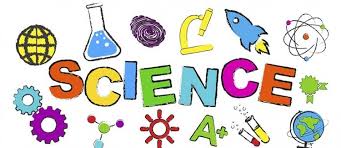 方法：実験のビデオ
    透明なプラスチックカップの底にスプーン1杯の重曹、次に食用色素をひとつまみ入れます。
　（この食用色素はとても濃いので、ほんの少しだけ）
    カップの半分まで水を入れます。重曹が溶けるまでかき混ぜます。
    6つのレーズンを入れます。 （まだ何も起こりません）
    質問：レーズンを踊らせるにはどうするべきですか？
    その方法を見つけるために科学実験をします。
    酢を入れカップのほぼ上部まで満たします。少しスペースを残してください。
    反応を観察します。書くことができる人は書きましょう。それは記録、データになります。
    泡が形成されるのが見えるでしょう。レーズンが浮き上がり、しばらくの間上下にジャンプするのが観察できます。これが発生するまでには30秒から1分かかります。
    物質の状態を教えます：固体（重曹）、液体（酢）、発生したガスのCO2。
    それは化学反応でした。
    結論：ガスは化学反応で発生します。
    私たちはCO2を吐き出します。説明のため吸ったり吐いたりし、子ども達にも同じことをしてもらいます。
    子ども達は今日、サイエンスラボでCO2を作りました！